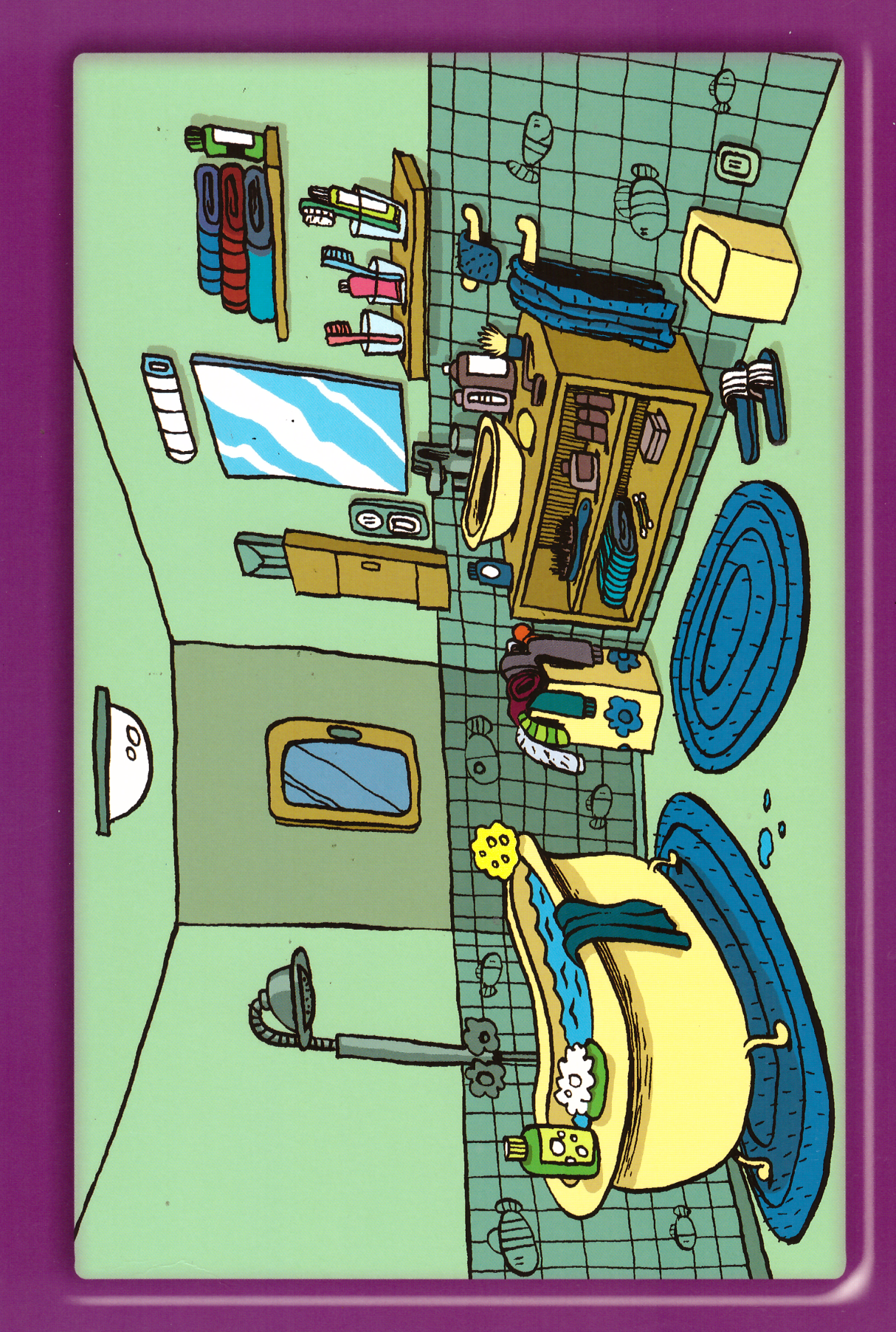 bathroom
house
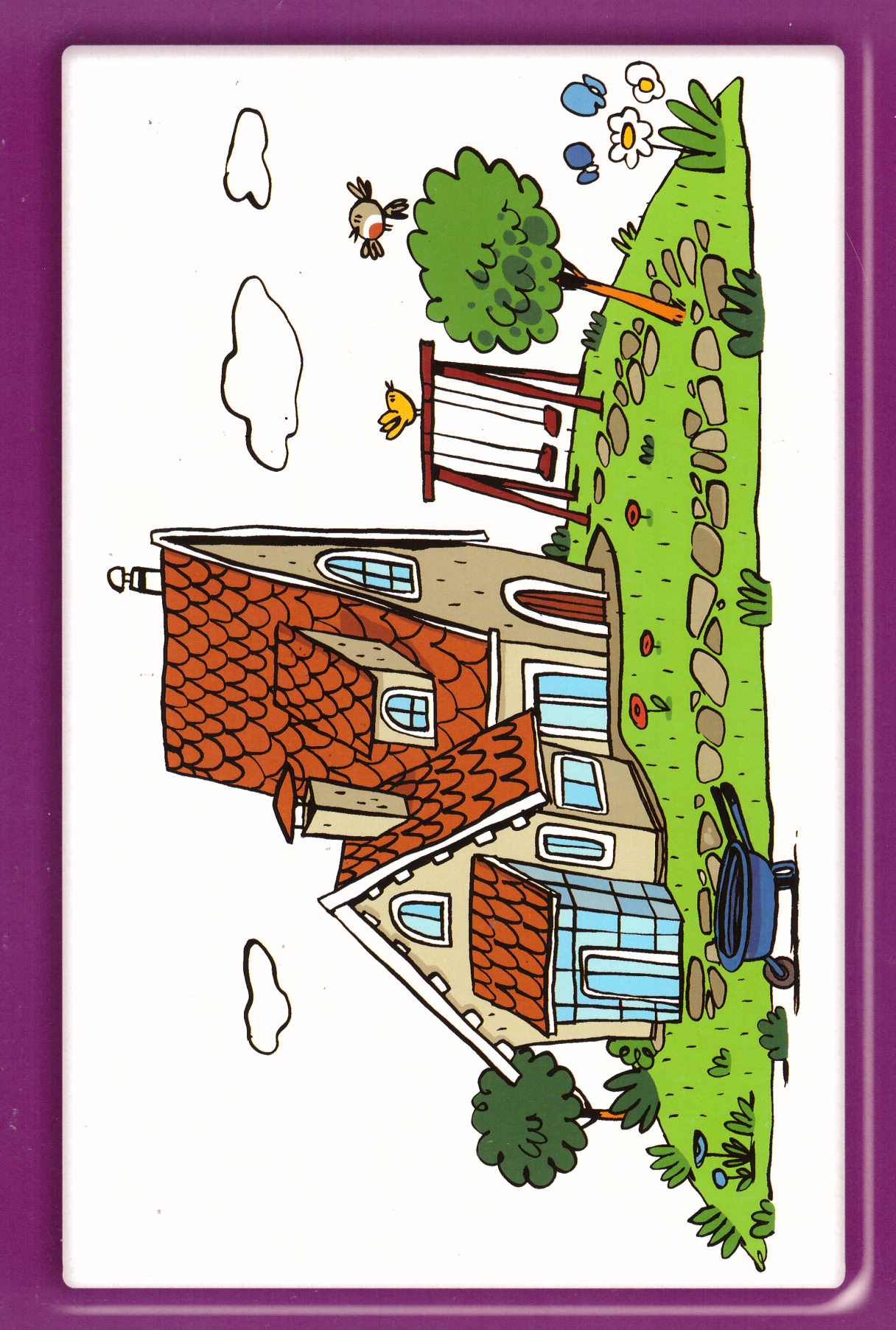 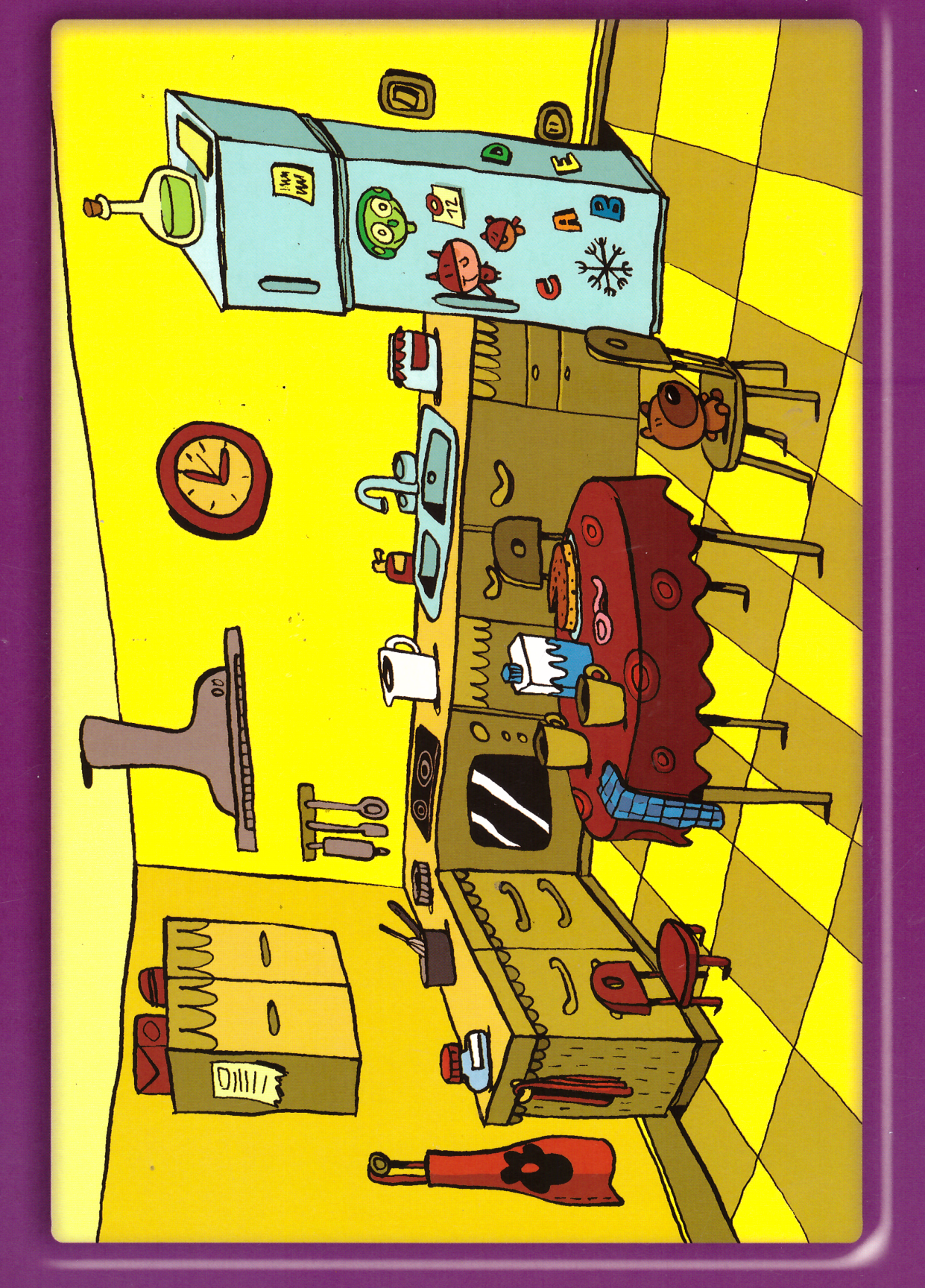 Kitchen
dining room
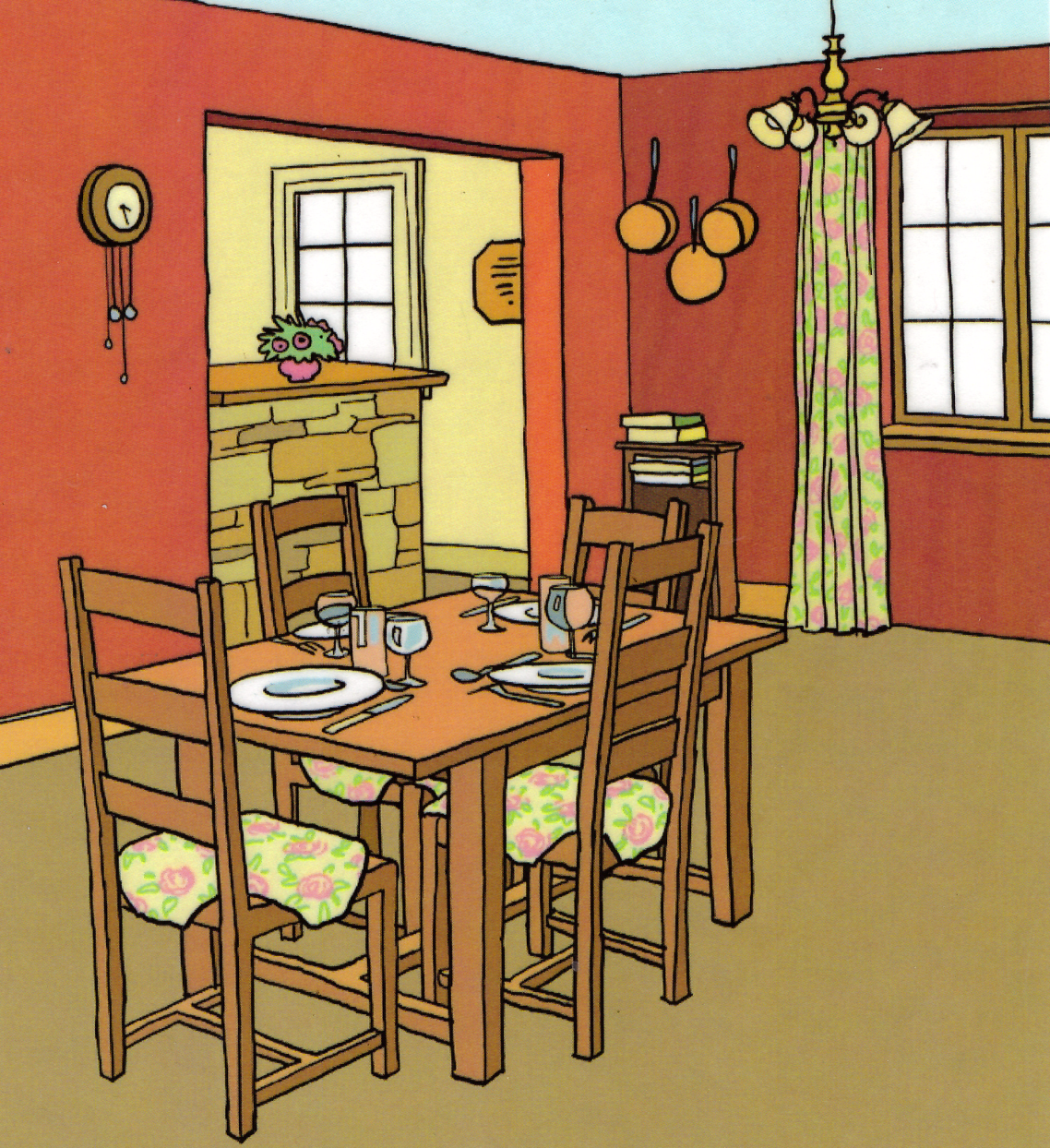 living room
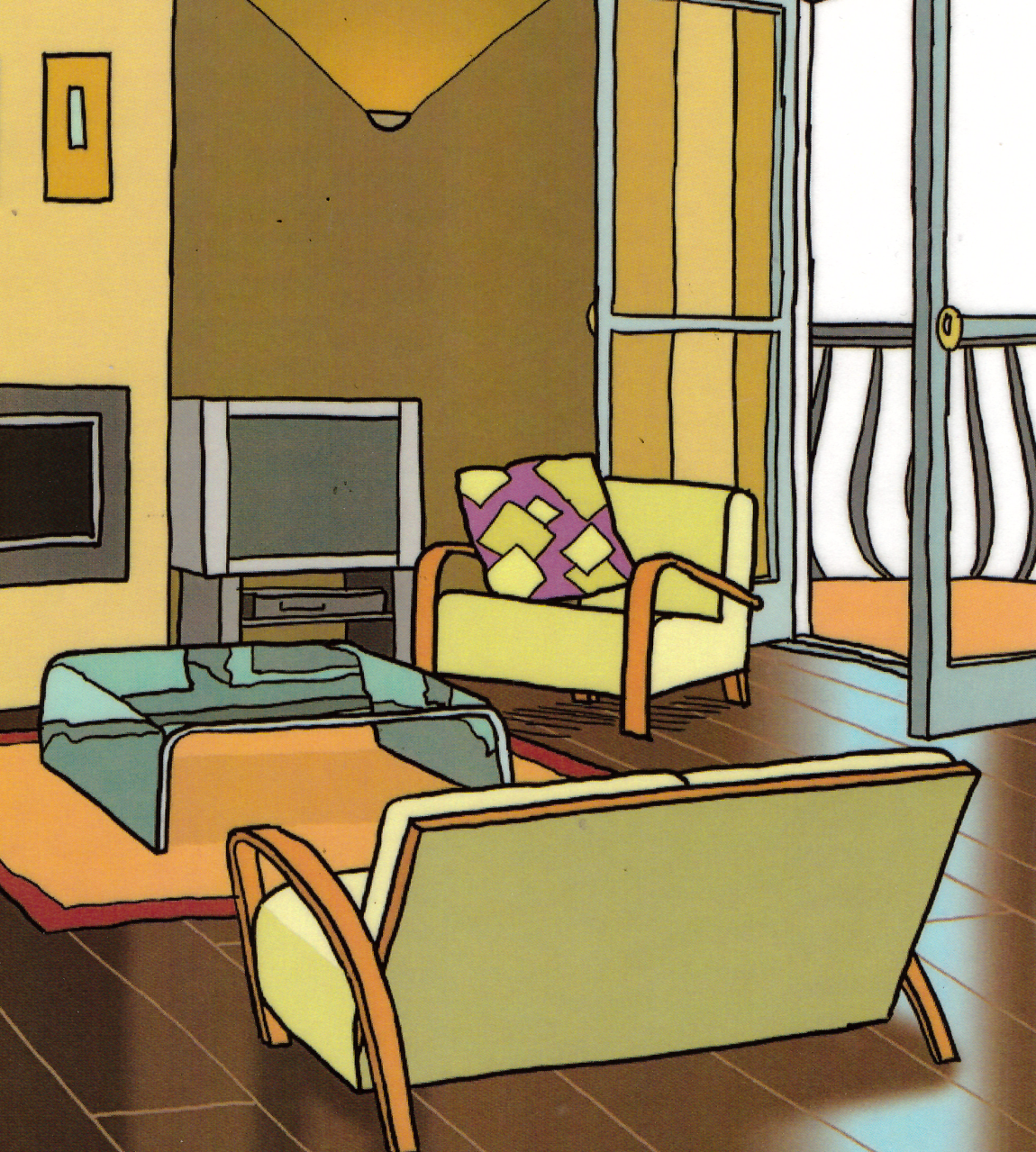 bedroom
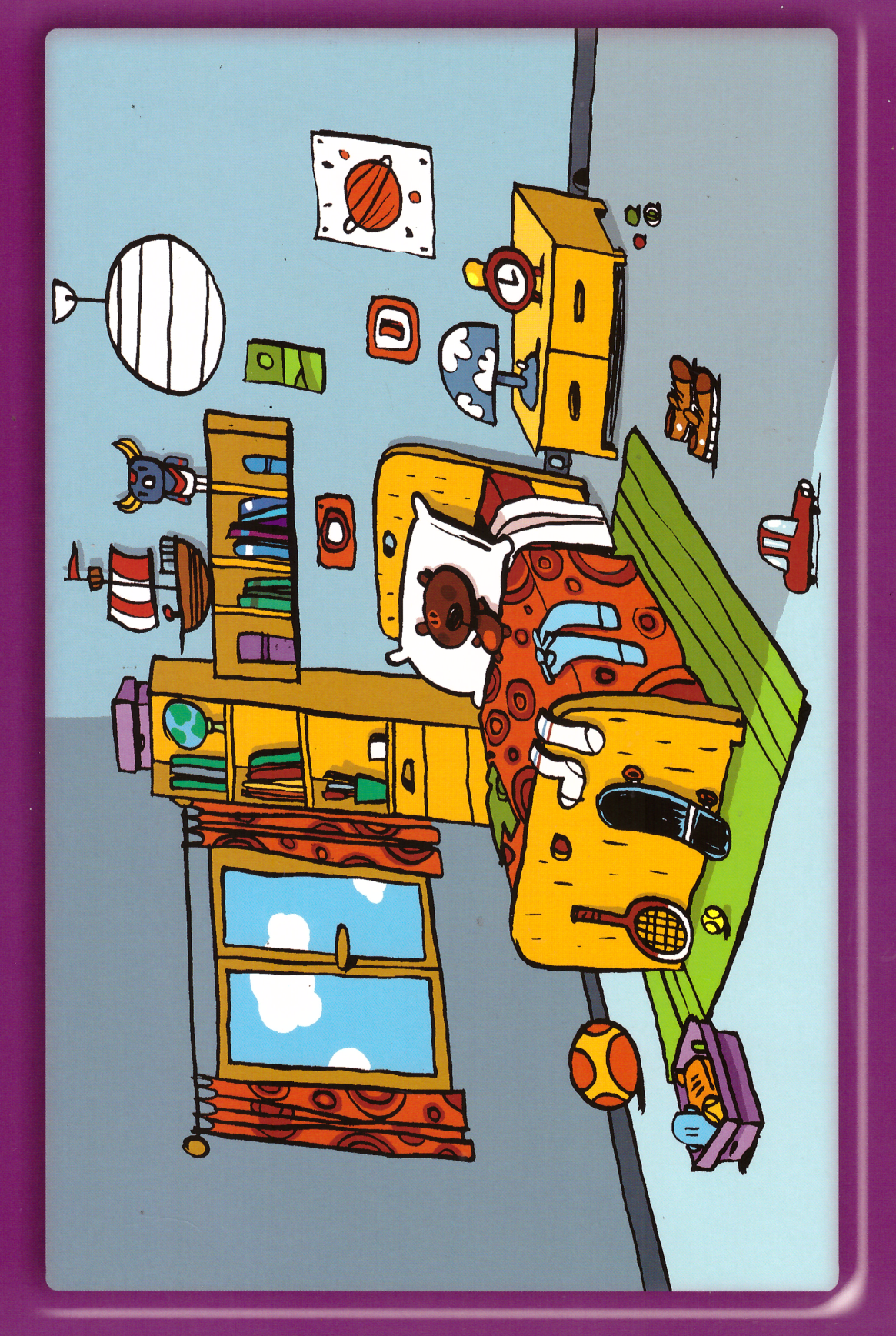